1
2
3
4
5
6
7
8
9
10
11
12
13
14
15
16
17
18
19
20
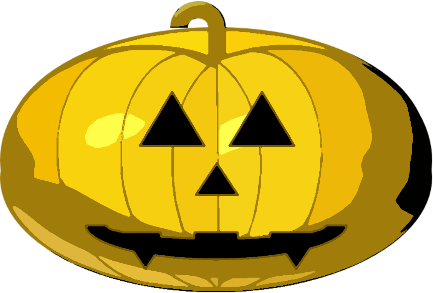 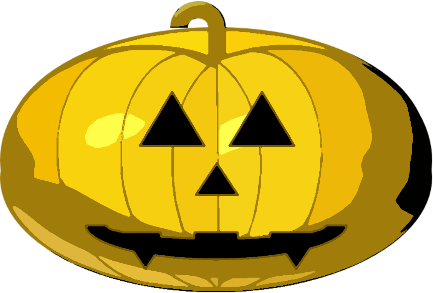 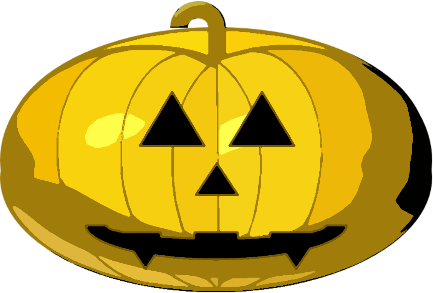 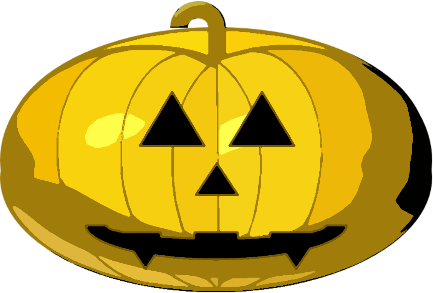 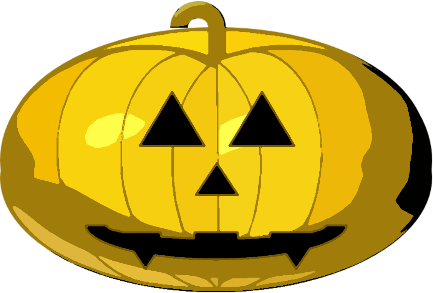 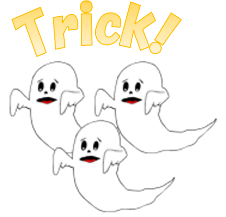 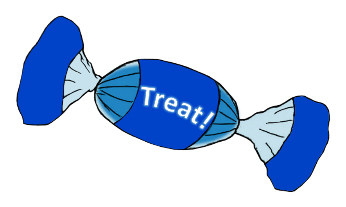 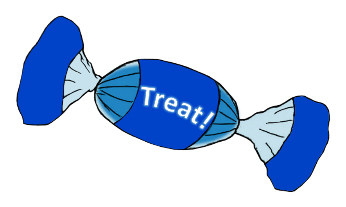 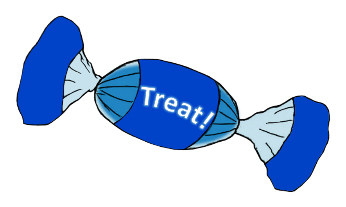 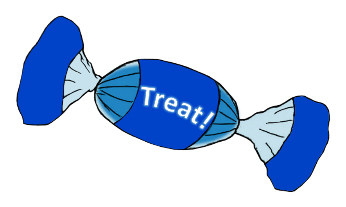 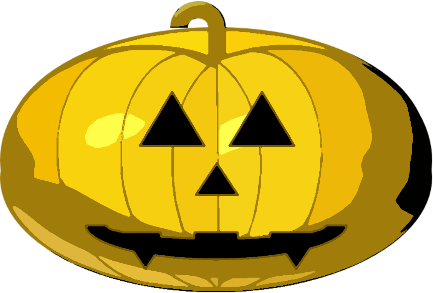 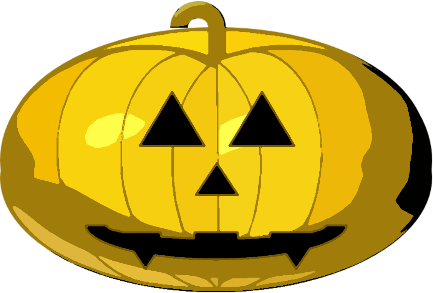 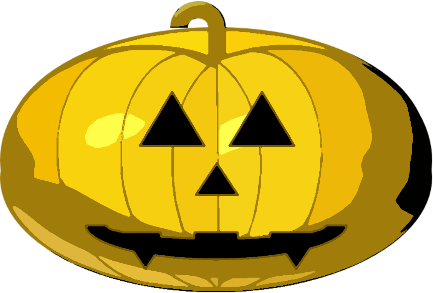 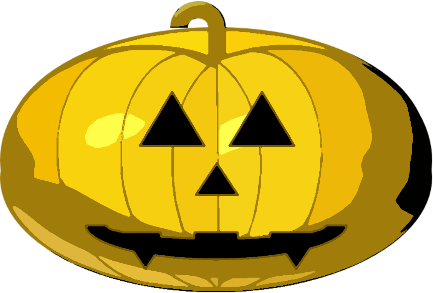 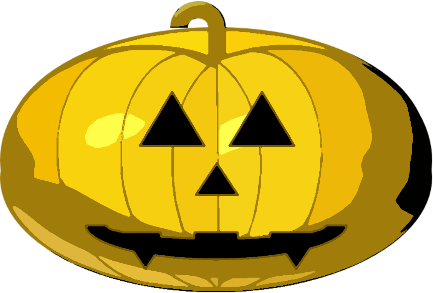 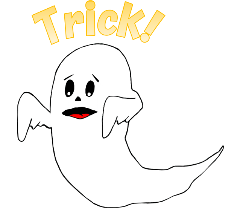 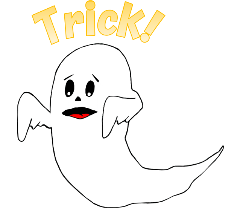 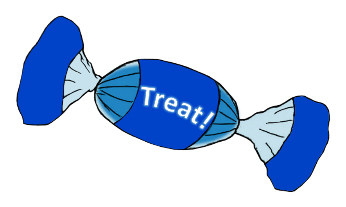 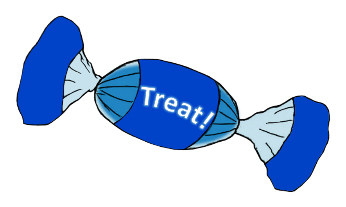 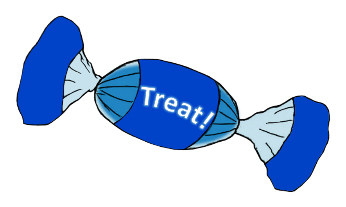 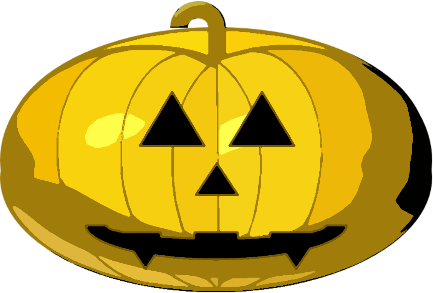 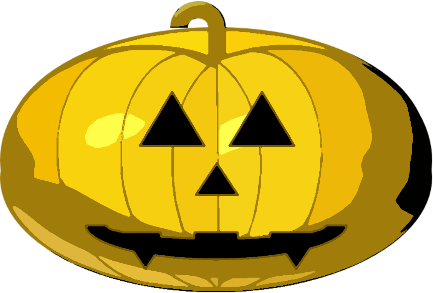 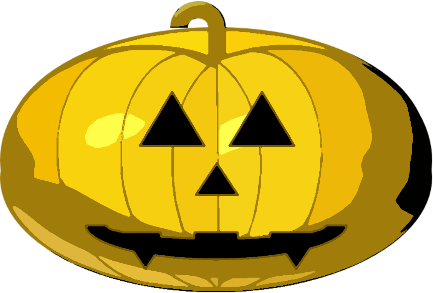 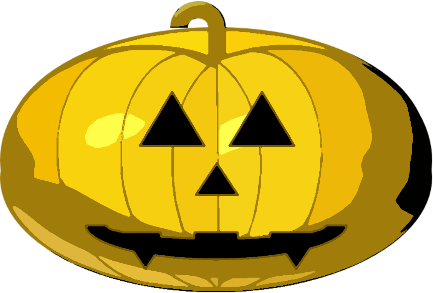 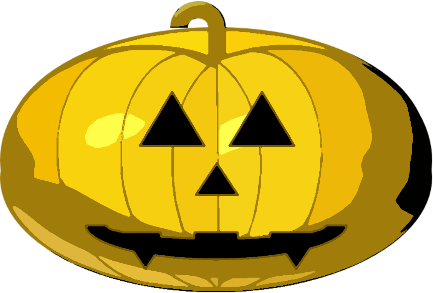 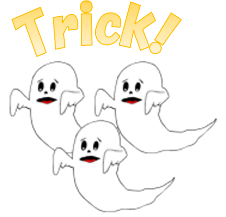 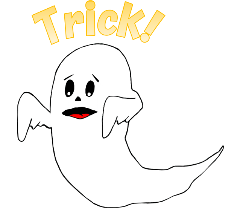 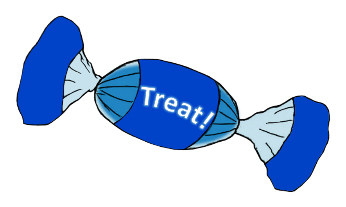 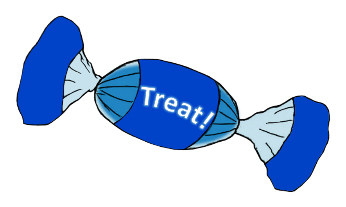 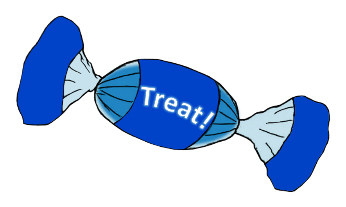 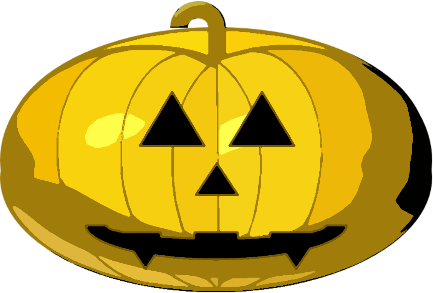 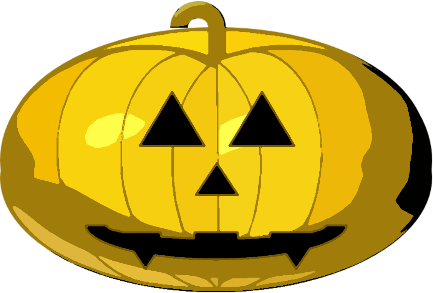 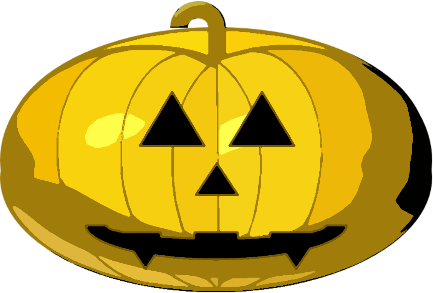 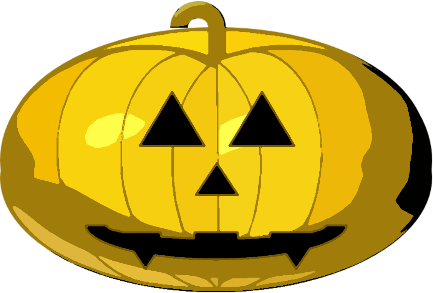 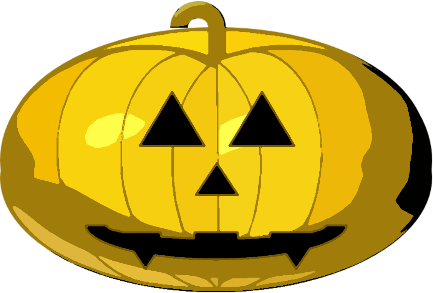 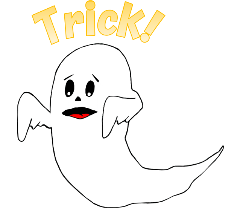 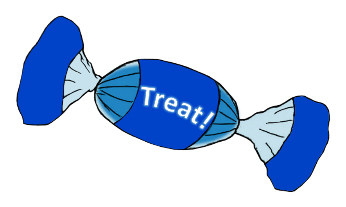 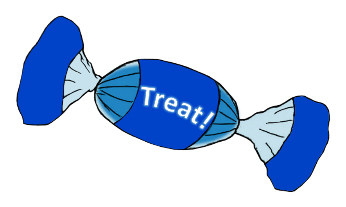 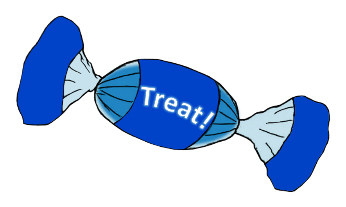 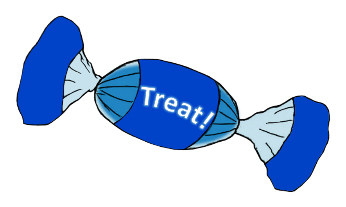 tekhnologic
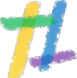 [Speaker Notes: 1 Ghost – 6, 9. 15, 16
3 Ghosts – 2, 13]
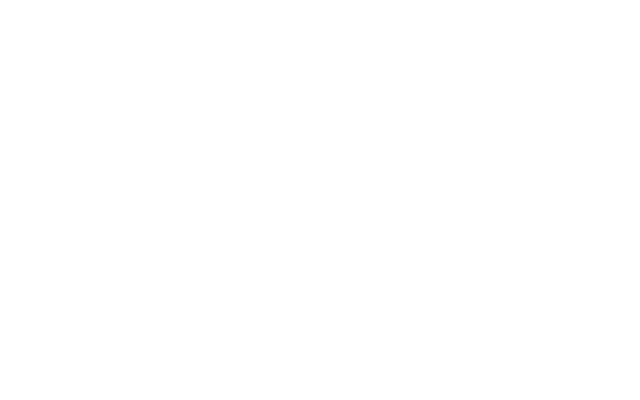 Trick!
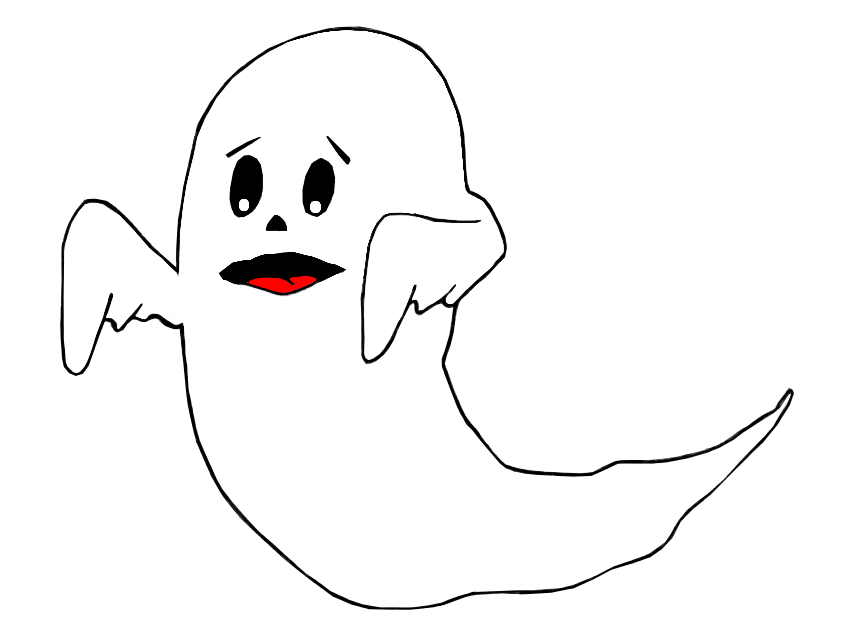 Lose half your points!
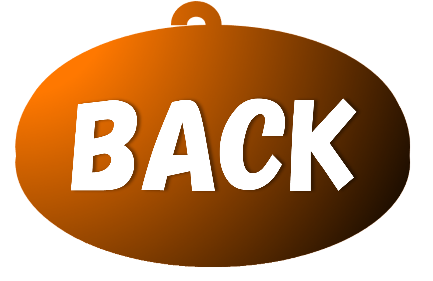 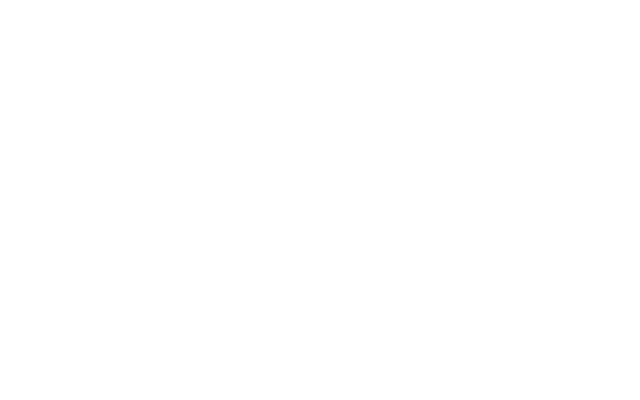 Trick!
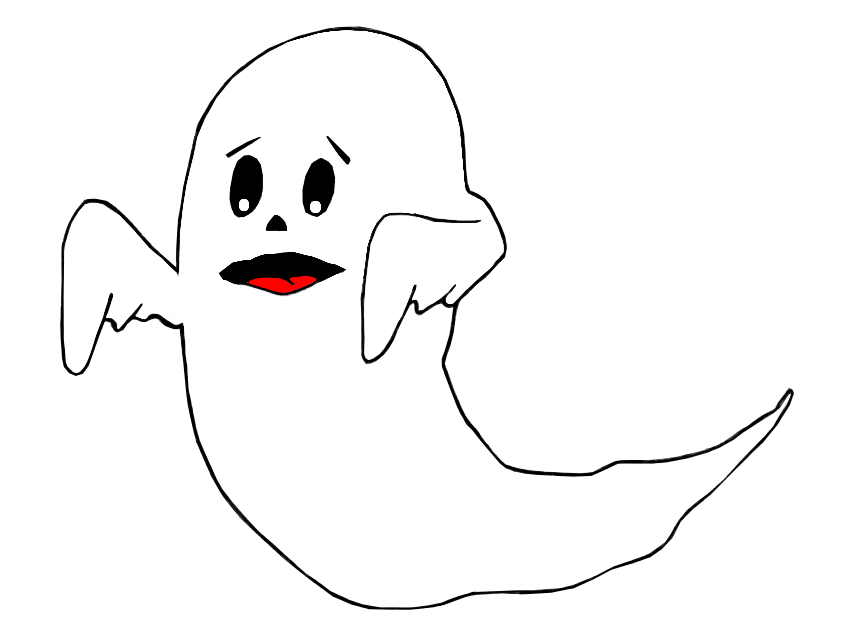 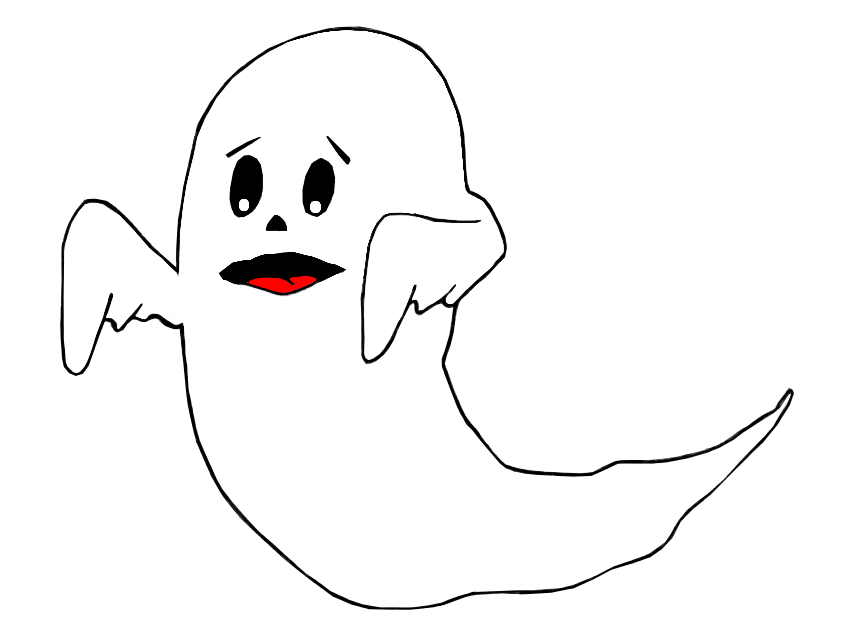 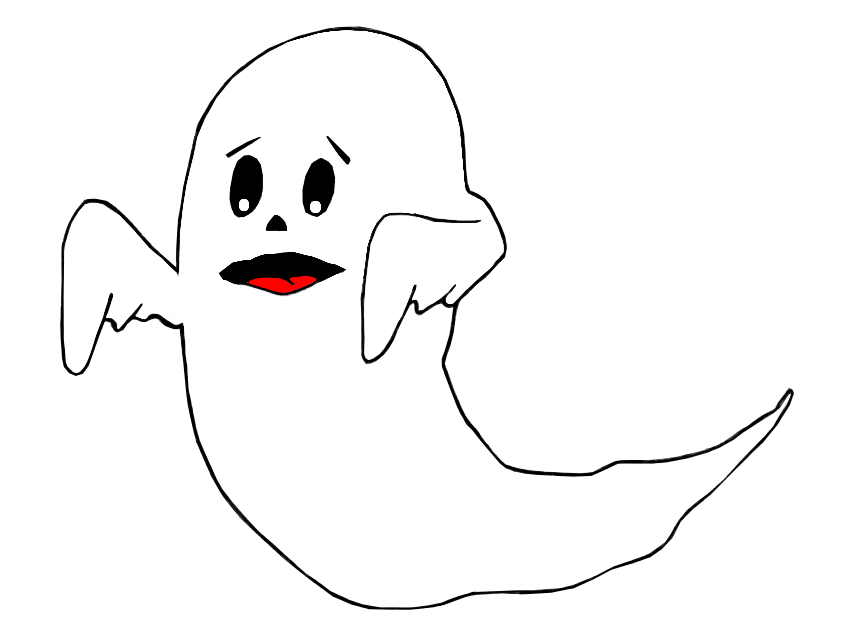 Lose all your points!
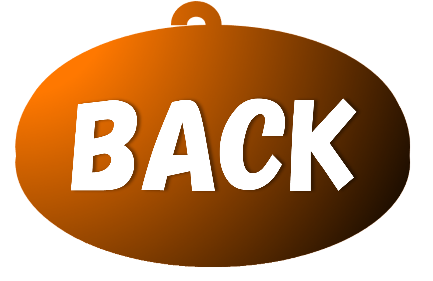 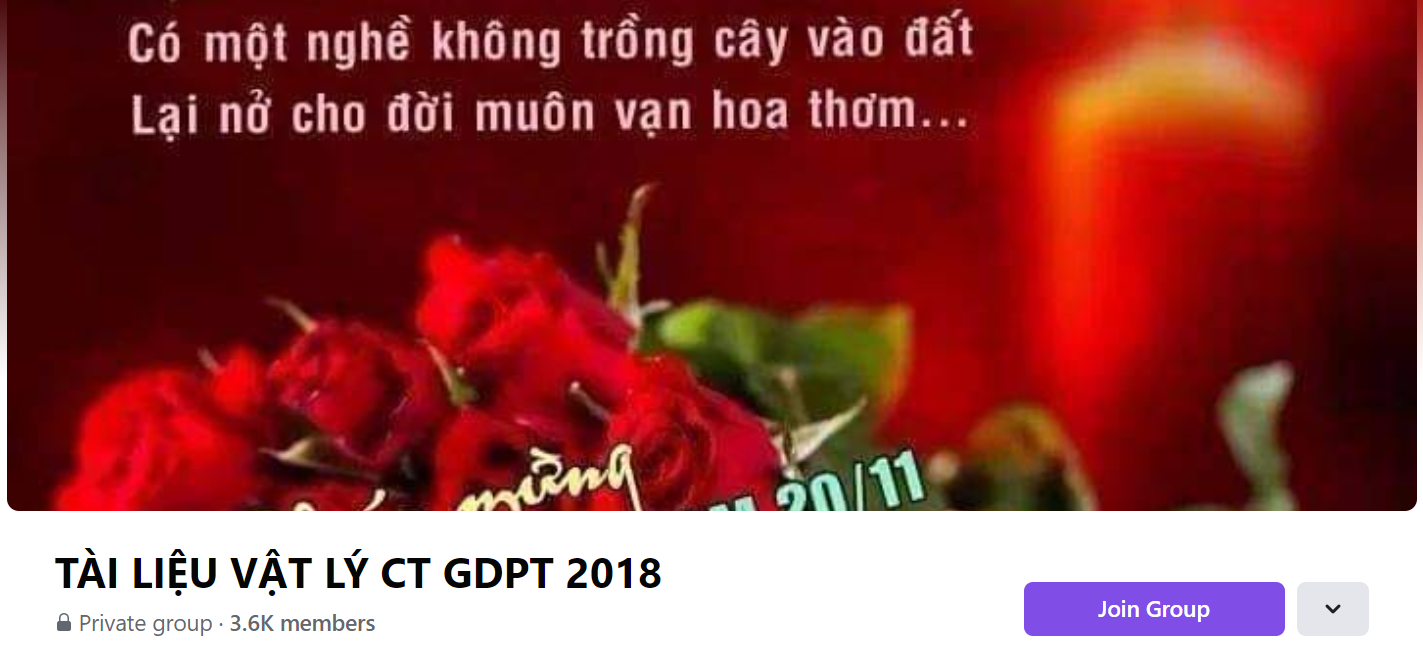 SƯU TẦM: ĐOÀN VĂN DOANH, NAM TRỰC, NAM ĐỊNH
LINK NHÓM DÀNH CHO GV BỘ MÔN VẬT LÝ TRAO ĐỔI TÀI LIỆU VÀ CHUYÊN MÔN CT 2018
https://www.facebook.com/groups/299257004355186